Conversation mapping tool
Ethos
These maps and question sheet can be used to give structure to conversations with clients whose health may be deteriorating. They are tools for clients and staff / keyworkers to identify together what is most important to the client and what they hope for the future. 

The first map can be used as an initial step to identify main priorities in different aspects of the client’s life (physical, relationships, treatment and care etc.). Any following maps can be used to go into more detail about the area of the client’s life they want to talk about, each time placing the area for discussion in the centre of the map.  The question page offers useful prompts to guide conversation in each area.

When maps are completed they can be kept as a record for the client and keyworker, and used as a reference in any multi-disciplinary meetings or appointments in the future.
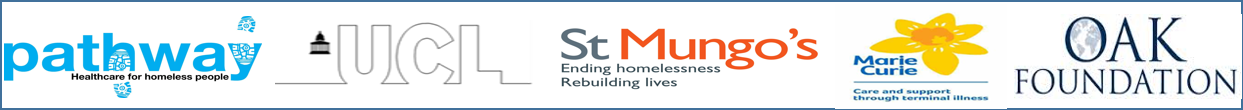 Support and concerns mapping
Physical
Place client towards centre of the map
Locate important issues to address
Colour lines according to client’s priority
Emotional
Hopes for thefuture
Social / Practical
Treatment
and Care
CLIENT
Substance Use
Relationships
High Priority
Low Priority
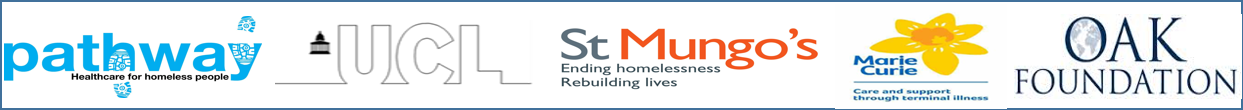 Difficult
Questions to consider
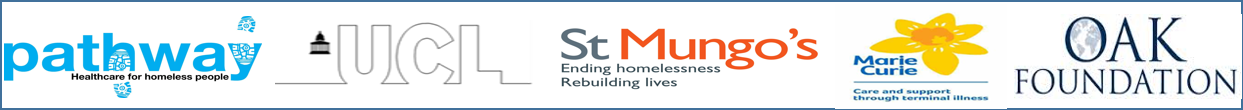 Support and concerns mapping
Place client towards centre of the map
Locate important issues to address
Colour lines according to client’s priority
AREA OF CONCERN
High Priority
Low Priority
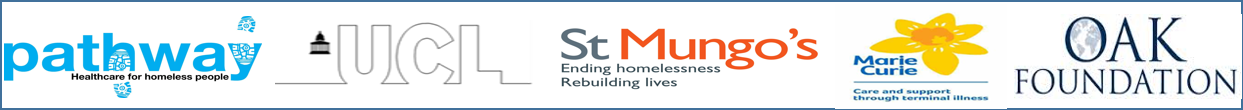 Difficult
Compassionate Communication Pre Planner Factsheet
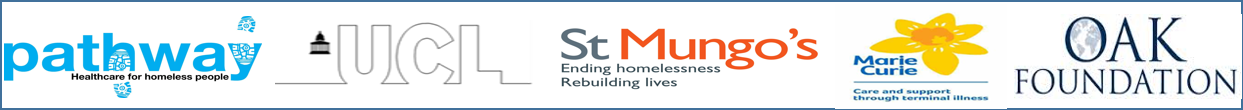